Front of
Brochure
Inside of Brochure
Back of Brochure
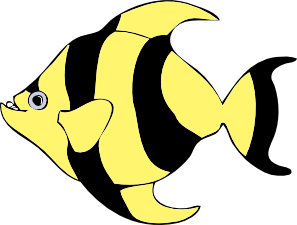 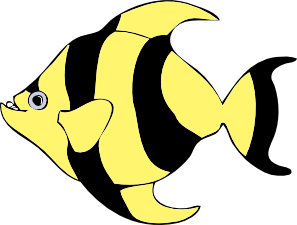 Inside of 
Brochure
Delete the Grey Lines
When You are DoneWith Your Brochure Layout.